Die Pyramide
Stufen
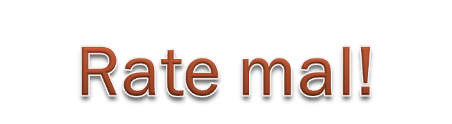 Отгадай, какой овощ или фрукт загадал ведущий, задавая вопрос Ist das…!
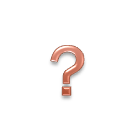 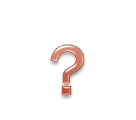 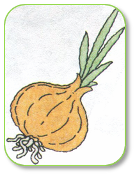 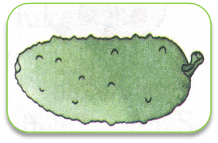 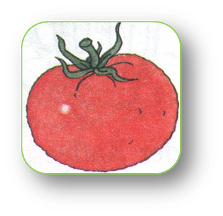 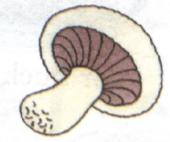 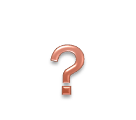 Stufen
«Verbinde die Bilder»
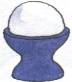 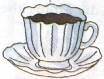 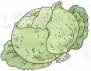 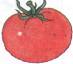 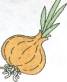 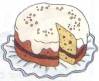 Stufen
«Suche die Wӧrter»
Spielen wir!
Was magst du?
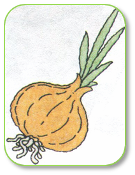 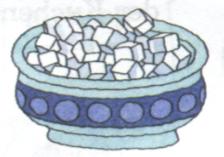 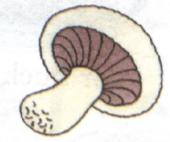 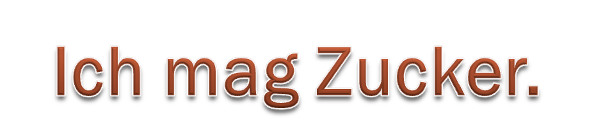 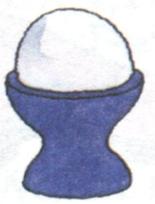 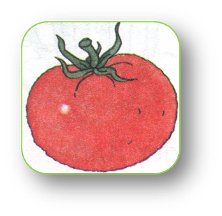 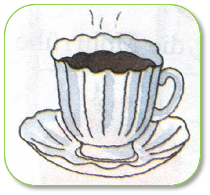 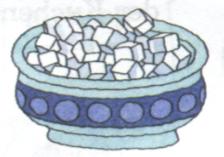 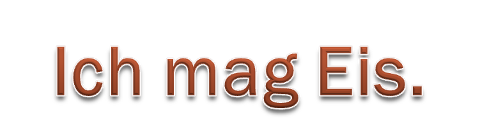 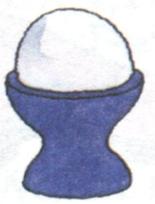 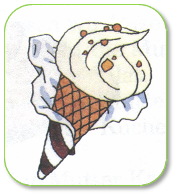 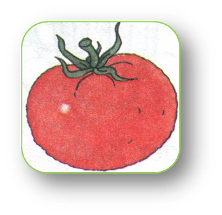 Stufen
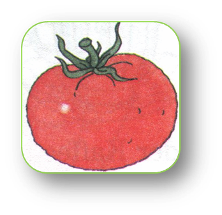 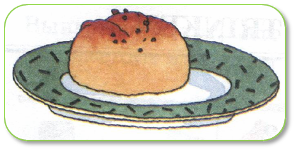 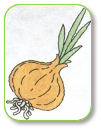 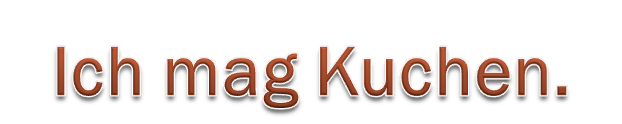 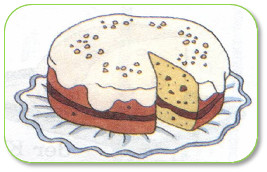 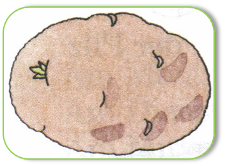 «Lӧse das Kreuzwortrӓtsel»
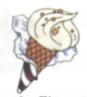 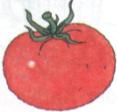 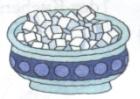 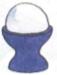 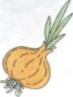 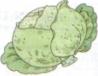 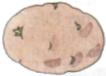 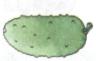 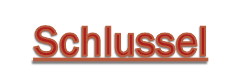 Der Schlüssel
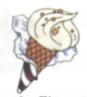 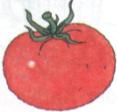 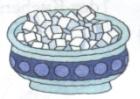 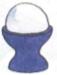 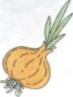 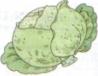 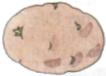 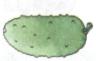 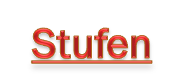 «Lӧse das Kreuzwortrӓtsel»
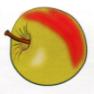 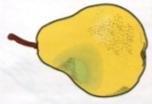 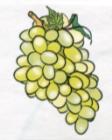 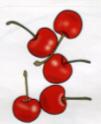 Schlussel
Stufen
Der Schlüssel
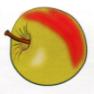 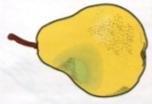 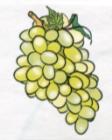 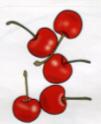 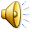 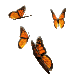 Die Pyramide
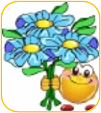